معتز مصطفي النحاس علي الشربيني
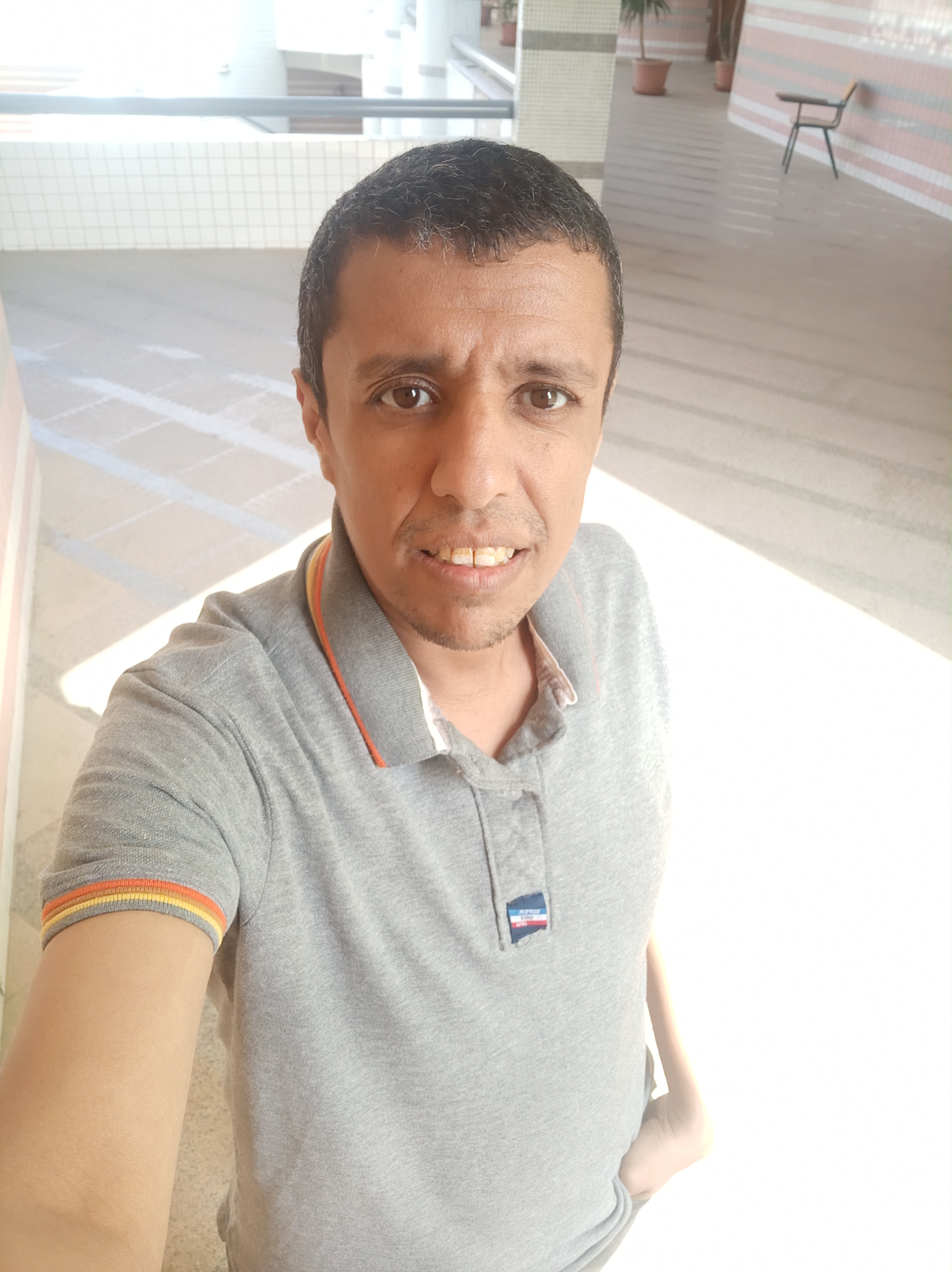 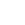 +201553157660
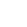 m.moustafa@eaeat-academy.edu.eg
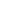 39 سنه / مواليد 7 نوفمبر 1981
محافظه القليوبيه – ابو زعبل – شارع مدرسه الرياض الخاصه القديمه – جمهوريه مصر العربيه
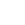 مدرس بكليه الهندسه بشبرا ومعار بالاكاديمية المصريه للهندسه والتكنولوجيا المتقدمه
المهارات التدريسيه
خبـرات العمـل
ديسمبر2003 – اغسطس2012| كليه الهندسه بشبرا
معيد بقسم الهندسه الكهربائيه بكليه الهندسه بشبرا ( الاتصالات والالكترونيات )
اغسطس2012– يوليو 2016 | كليه الهندسه بشبرا
مدرس مساعد بقسم الهندسه الكهربائيه بكليه الهندسه بشبرا ( الاتصالات والالكترونيات )
يوليو 2016 – الان | كليه الهندسه بشبرا
مدرس بقسم الهندسه الكهربائيه بكليه الهندسه بشبرا ( الاتصالات والالكترونيات )
فبراير 2018– الان | كليه الهندسه بشبرا
مدرس ببرامج الساعات المعتمده بكليه الهندسه بشبرا لمده ثلاث فصول دراسيه متتاليه وحتي الان ( برنامج هندسه الطاقه، برنامج هندسه القوي الكهربيه والتحكم، برنامج هندسه الاتصالات والحاسبات )
سبتمبر 2016 – الان | المعهد التكنولوجي العالي بالعاشر من رمضان
مدرس منتدب لمده 9 فصول دراسيه متتاليه وحتي الان  بقسم هندسه الميكاتروينكس
سبتمبر 2019 – الان | اعاره كامله للاكاديميه المصريه للهندسه والتكنولوجيا المتقدمه وقائم باعمال رئيس قسم الهندسه الكهربائيه اعتبارا من 22/6/2020
تدريس مواد عديده بمرحلتي النقل والدراسات العليا ومتنوعه منها مواد تخصصيه مثل ( دوائر كهربيه 1 و 2 و الكترونيات 1 و تحليل الاشارات و هوائيات وموجات دقيقه و مجالات كهرومغناطيسيه و دوائر منطقيه رقميه و اجهزه انصاف موصلات و التحكم بالحاسب في التحارب ( اردوينو) و تصميم مواقع الانترنت واجهزه الموجات الصوتيه السطحيه والبايثون ومعامل اساسيات الالكترونيات ــ ومواد غير تخصصيه مثل التشريعات الهندسيه و اخلاقيات مهنه الهندسه).
المهارات الاكاديميه والادارية
نشر عدد 15 بحث في مجلات علميه ومؤتمرات علميه محكمه في مجال هندسه الالكترونيات اغلبهم في مجال نبائط الموجات الصوتيه السطحية وتطبيقاتها
الاشراف علي 3رسائل ماجستير في مجال IOT ورسالتي دكتوراه في مجال هندسه البترول والالكترونيات الضوئيه
الاشراف علي مشاريع تخرج في مجال IOT 
العمل في الجوده وتنسيق بروتوكول تعاون بين جامعه زويل والاكاديميه المصريه للهندسه
العمل في كنترول الامتحانات بهندسه شبرا لعده سنوات.
العمل في اعداد جداول القسم الدراسيه ومايتبعها من امور اداريه اخري
المؤهلات التعليمية
مايو 2003:  البكالوريوس من كليه الهندسه بشبرا  
تخصص الاتصالات والالكترونيات
 اغسطس 2012 : ماجستير العلوم الهندسيه من كليه الهندسه بشبرا
تخصص هندسه الالكترونيات
يونيو 2016 : دكتوراة الفلسفة في الهندسه الكهربائيه من كليه الهندسه بشبرا
تخصص هندسه الالكترونيات
شهادات ودورات
يونيو 2006 – اجتياز منحه وزاره الاتصالات CADENCE  بكليه الهندسه جامعه عين شمس
 2010: الحصول علي شهاده التوفل بدرجه 653 من كليه الاداب جامعه بنها
2012 : الحصول علي رخصه قياده الحاسب ICDL من اليونسكو
اجتياز عده دورات لتنميه قدرات اعضاء هيئه التدريس منها في الفتره من 2006 وحتي 2020
  مهارات الاتصال في انماط التعليم المختلفه   
النشر العلمي                         
اعداد معلم جامعي   
  سلوكيات المهنه
 اعداد المواقع الالكترونيه لاعضاء هيئه التدريس
الاداره الجامعيه 
 التقييم الذاتي والمراجعه الخارجيه 
 الجوانب الماليه والقانونيه للجامعات 
 مهارات العرض الفعال 
 منصه ادمودو – منظومه LMS – معيار تطوير الجوده – دوره html تابعه لكورسيرا
اللغـات
العربيـة
الإنجليزيـة
الإهتمامـات والهوايـات